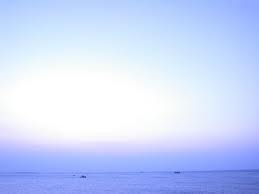 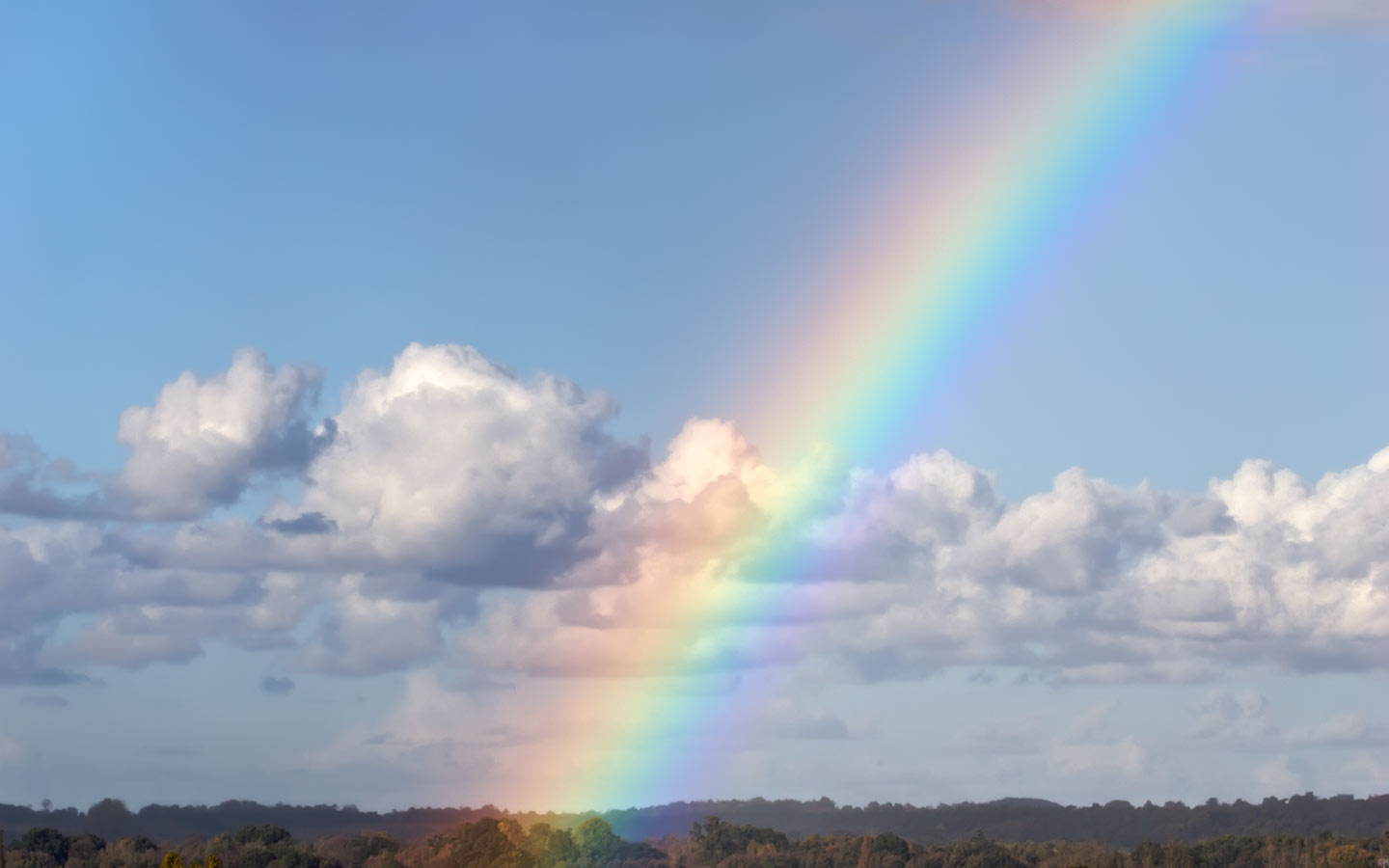 하나님이 꿈꾸는 교회
Church of God’s Dreams
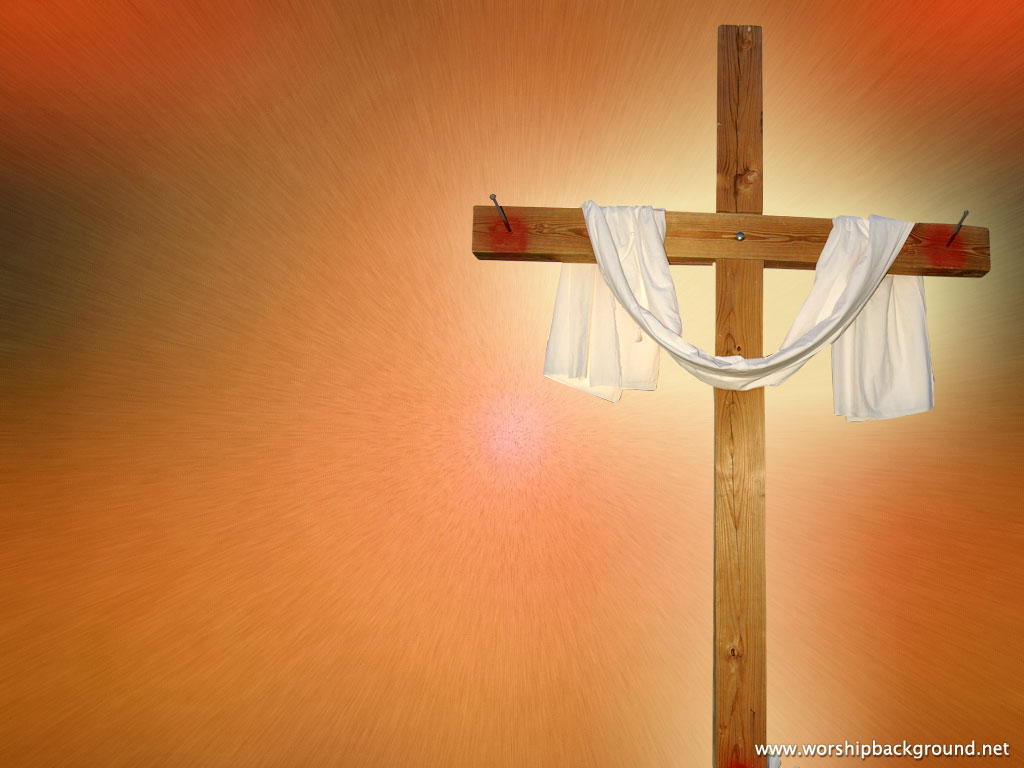 Worship
In Spirit
and Truth
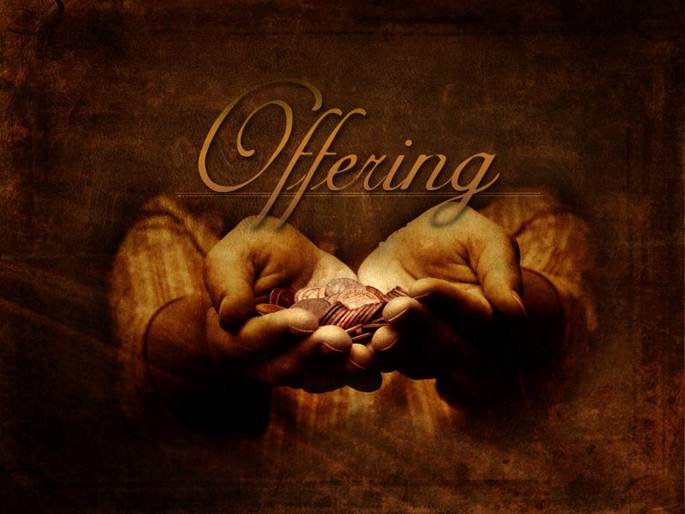 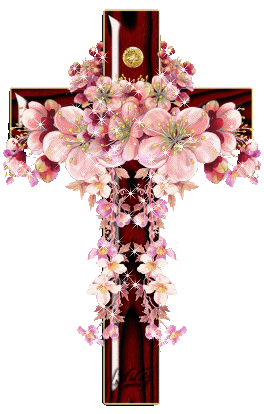 Offertory prayer
김순배 강도사
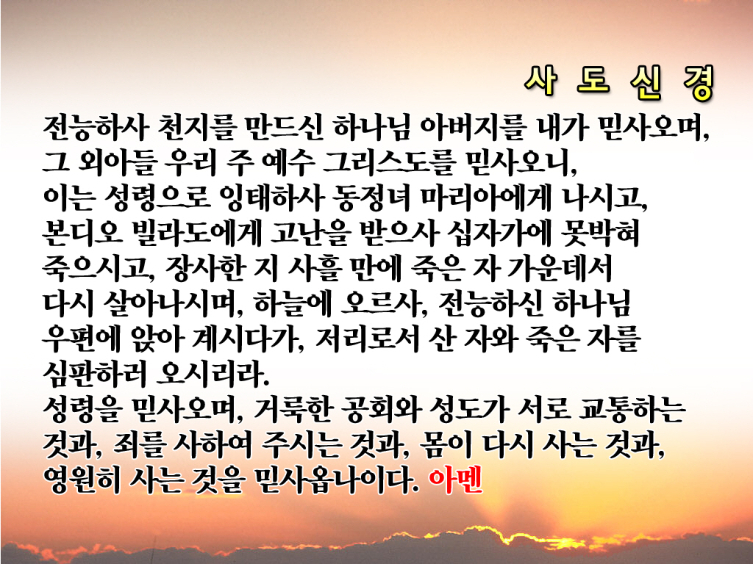 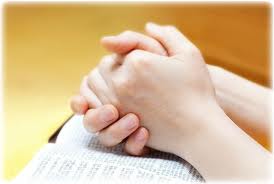 Prayer
다같이
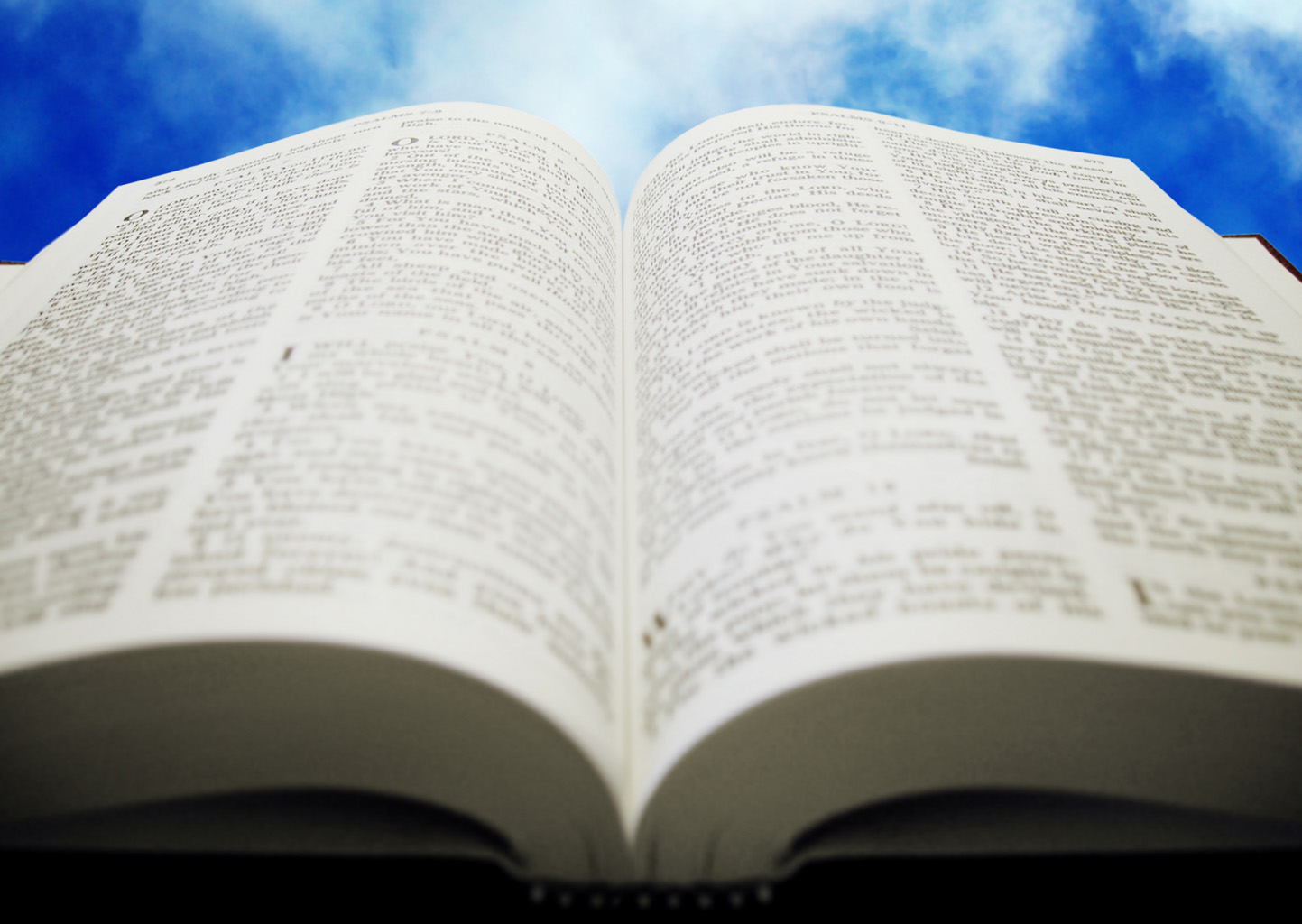 아가서 
1:1-17
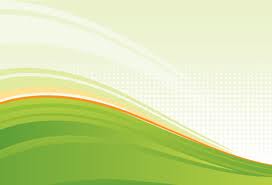 (아 1:1)	솔로몬의 아가라   (아 1:2)	내게 입맞추기를 원하니 네 사랑이 포도주보다 나음이로구나(아 1:3)	네 기름이 향기로워 아름답고 네 이름이 쏟은 향기름 같으므로 처녀들이 너를 사랑하는구나
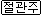 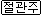 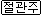 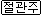 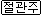 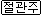 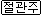 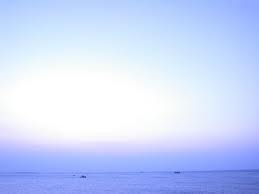 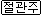 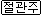 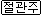 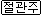 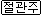 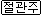 (아 1:4)	왕이 나를 그의 방으로 이끌어 들이시니 너는 나를 인도하라 우리가 너를 따라 달려가리라 우리가 너로 말미암아 기뻐하며 즐거워하니 네 사랑이 포도주보다 더 진함이라 처녀들이 너를 사랑함이 마땅하니라(아 1:5)	예루살렘 딸들아 내가 비록 검으나 아름다우니 게달의 장막 같을지라도 솔로몬의 휘장과도 같구나(
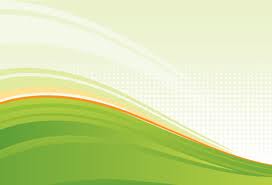 (아 1:6)	내가 햇볕에 쬐어서 거무스름할지라도 흘겨보지 말 것은 내 어머니의 아들들이 나에게 노하여 포도원지기로 삼았음이라 나의 포도원을 내가 지키지 못하였구나(아 1:7)	내 마음으로 사랑하는 자야 네가 양 치는 곳과 정오에 쉬게 하는 곳을 내게 말하라 내가 네 친구의 양 떼 곁에서 어찌 얼굴을 가린 자 같이 되랴
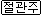 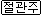 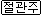 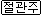 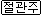 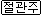 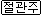 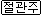 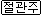 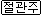 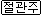 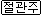 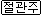 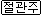 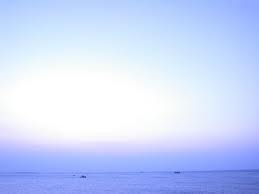 (아 1:8)	여인 중에 어여쁜 자야 네가 알지 못하겠거든 양 떼의 발자취를 따라 목자들의 장막 곁에서 너의 염소 새끼를 먹일지니라   (아 1:9)	내 사랑아 내가 너를 바로의 병거의 준마에 비하였구나(아 1:10)	네 두 뺨은 땋은 머리털로, 네 목은 구슬 꿰미로 아름답구나   (아 1:11)	우리가 너를 위하여 금 사슬에 은을 박아 만들리라
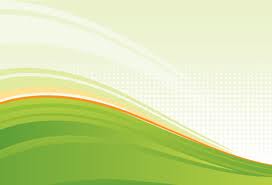 (아 1:12)	왕이 침상에 앉았을 때에 나의 나도 기름이 향기를 뿜어냈구나   (아 1:13)	나의 사랑하는 자는 내 품 가운데 몰약 향주머니요(아 1:14)	나의 사랑하는 자는 내게 엔게디 포도원의 고벨화 송이로구나
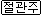 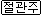 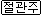 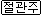 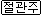 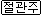 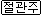 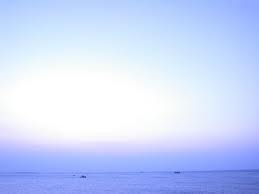 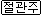 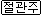 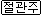 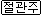 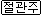 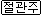 (아 1:15)	내 사랑아 너는 어여쁘고 어여쁘다 네 눈이 비둘기 같구나(아 1:16)	나의 사랑하는 자야 너는 어여쁘고 화창하다 우리의 침상은 푸르고   (아 1:17)	우리 집은 백향목 들보, 잣나무 서까래로구나
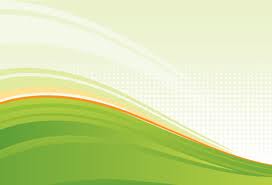 (막 14:3)	예수께서 베다니 나병환자 시몬의 집에서 식사하실 때에 한 여자가 매우 값진 향유 곧 순전한 나드 한 옥합을 가지고 와서 그 옥합을 깨뜨려 예수의 머리에 부으니
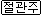 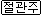 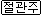 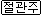 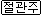 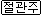 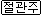 찬양대
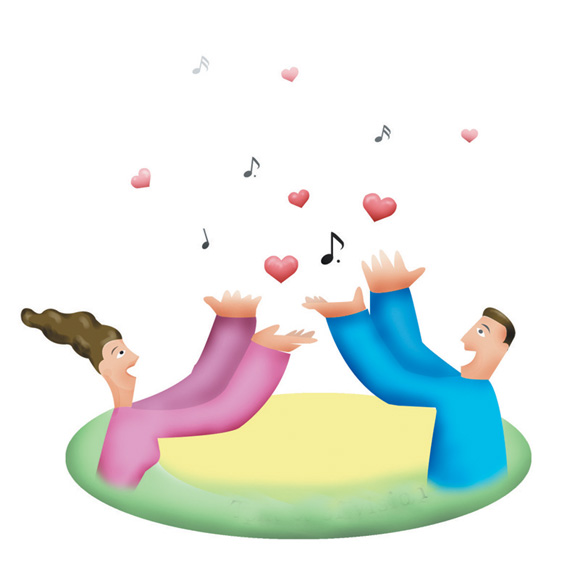 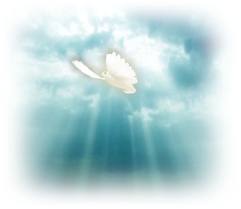 사랑의 고백(아가서 1장)
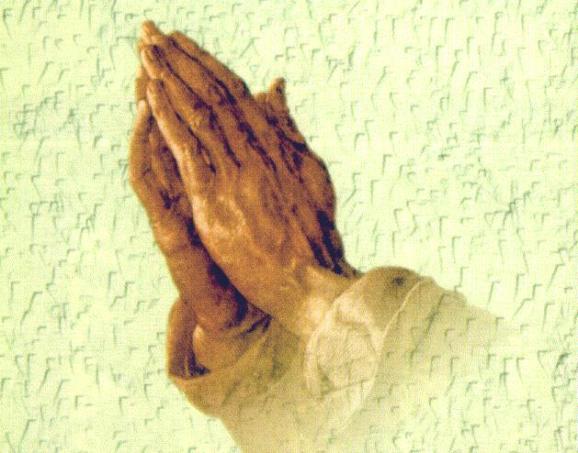 폐회 기도
김순배 강도사
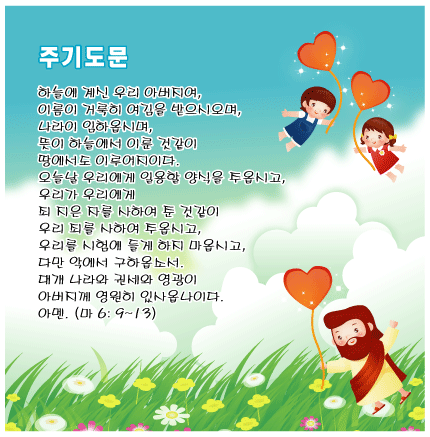 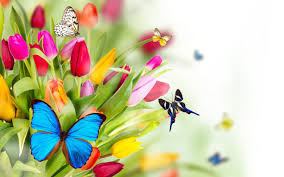 교회 소식
하나님이 꿈꾸시는 교회에 나오셔서예배드리는 모든 성도님들을 환영합니다.
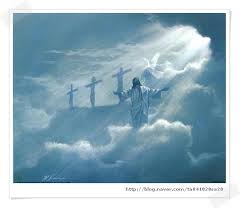 I will be with you always even until the end of the world